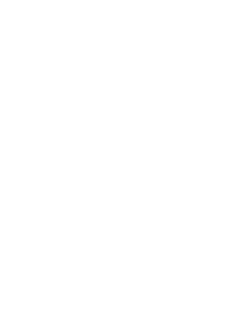 ADJUSTING TO UNIVERSITY LIFE
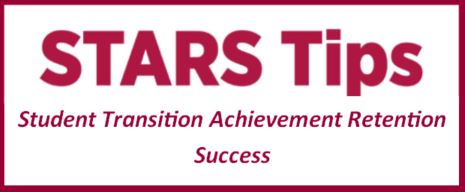 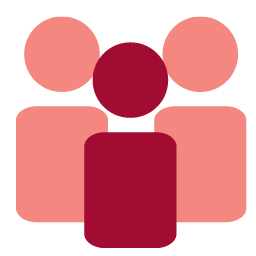 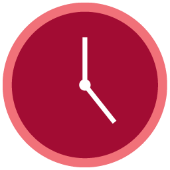 Meet Other Students


Join the MATES mentoring program.
Connect with other new students and mentors in later years of study.
Time Management

Schedule your assessments and due dates using planners.
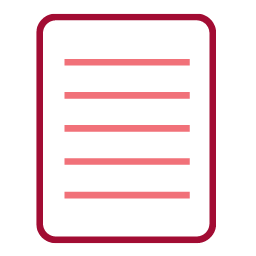 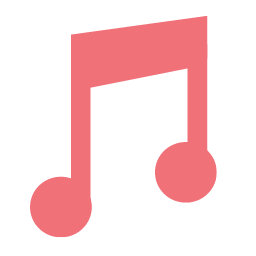 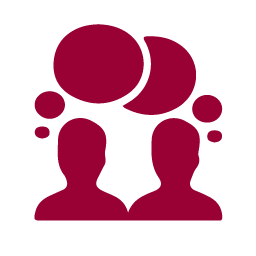 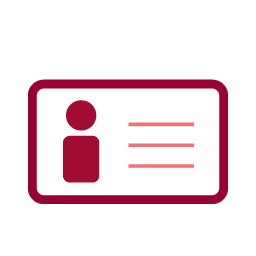 Learning Guides

Find out what you will study, assessment due dates, reading list, your lecturer’s details & the referencing style to use. Find them on vUWS or online through the Library.
Student Discounts

Access a range of discounts on products and services with your Student ID card/number.
Podcasts

Make the most of your time at Western. Discover ‘Things Every WSU Student Should Know’ Also available on ITunes.
Online Advice

Ask a counsellor questions confidentially online. Read through some great advice about a range of questions.
Need help? Call Student Infoline on 1300 668 370